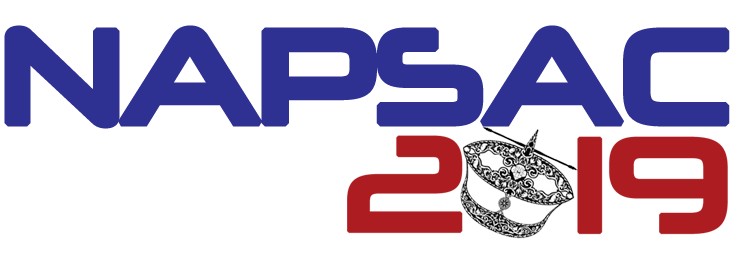 Leveraging on Digital Economy in Government ServicesRozaini Mohd Sani, Council Member, MICPA
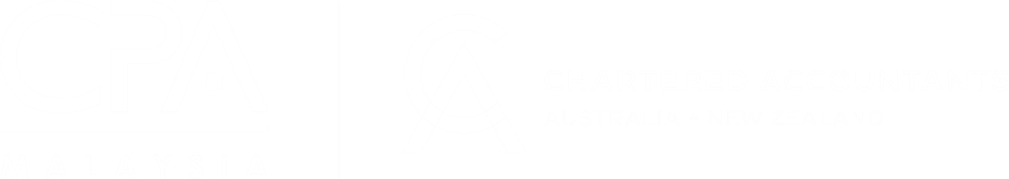 Session: 3
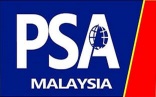 What is Digital Economy?
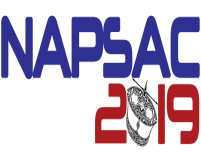 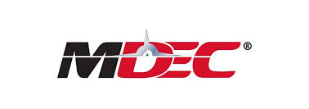 Defines it as..

Action by both public and private sector

Adopt and utilise digital technologies

Communicate with people

Deliver goods and services

Raise productivity, revenue and income
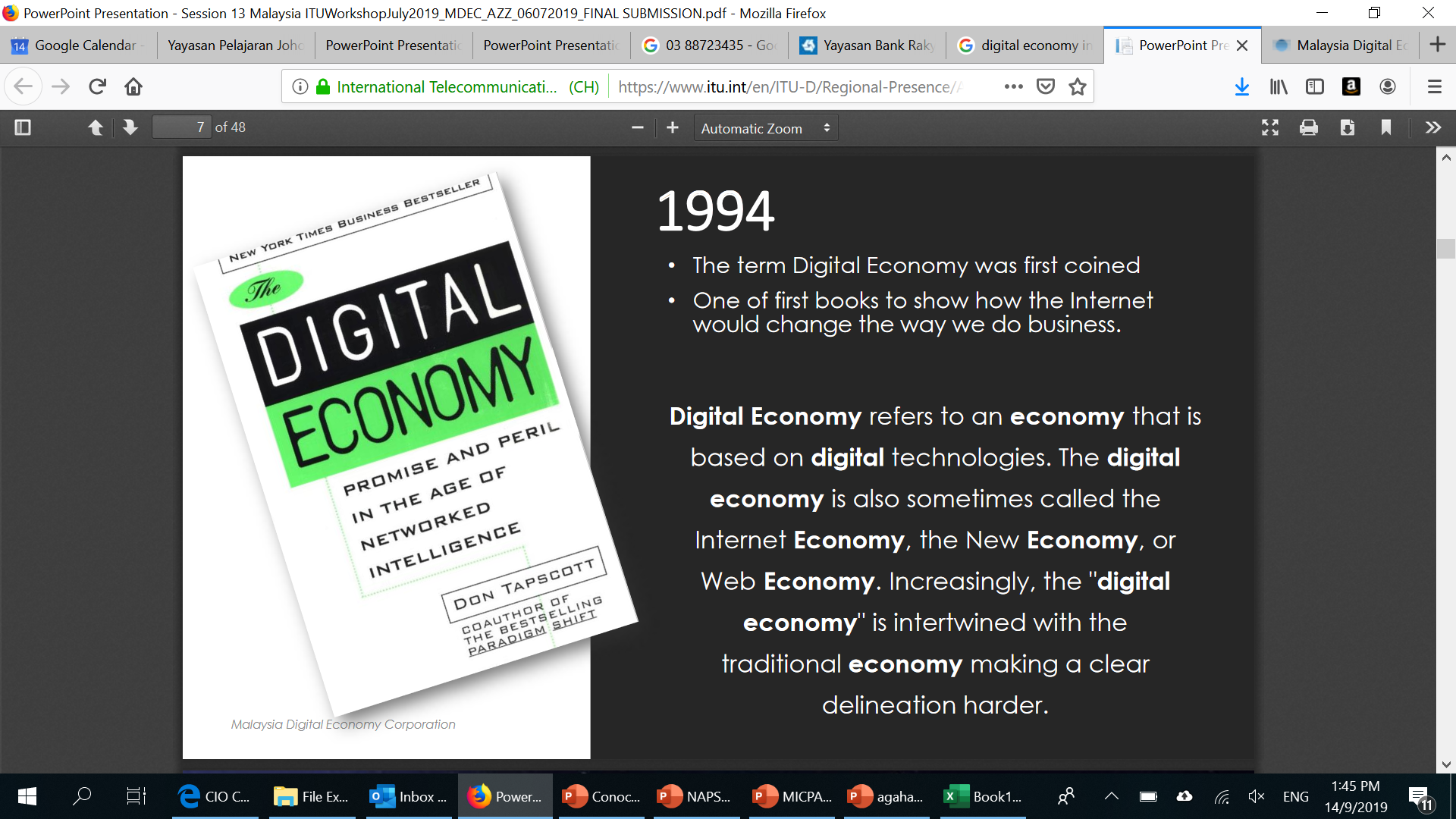 Adopt and utilise digital technologies…
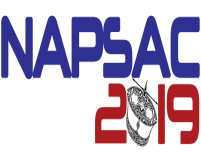 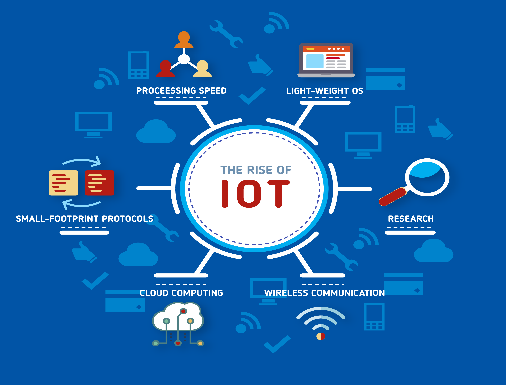 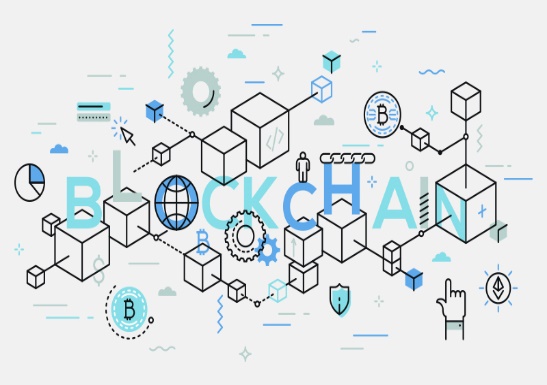 Technology - IOT, Blockchain, AI & Cloud Computing are “tools” to serve a purpose

Adoption - Requires culture change

Utilisation – Requires clear understanding of purpose
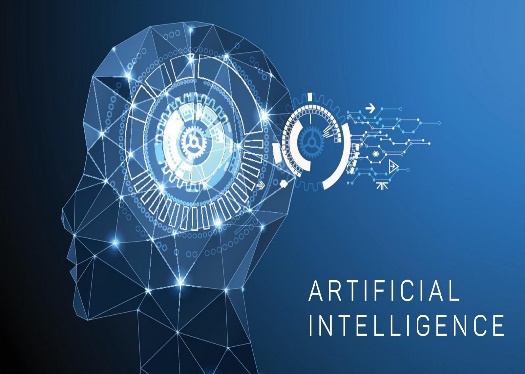 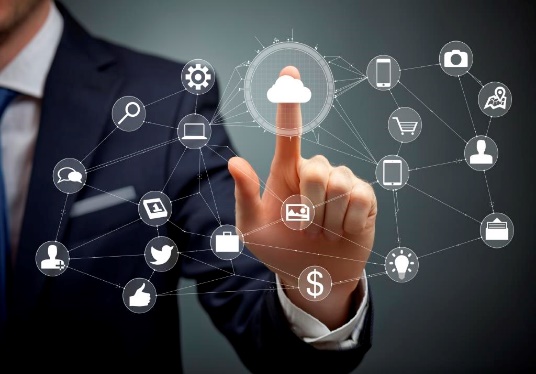 …to serve customers
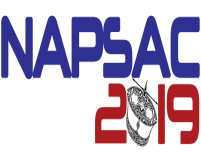 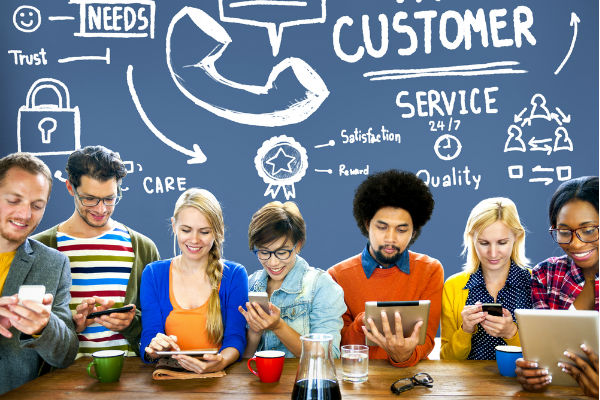 Use of mobile phones is a lifestyle
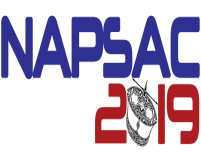 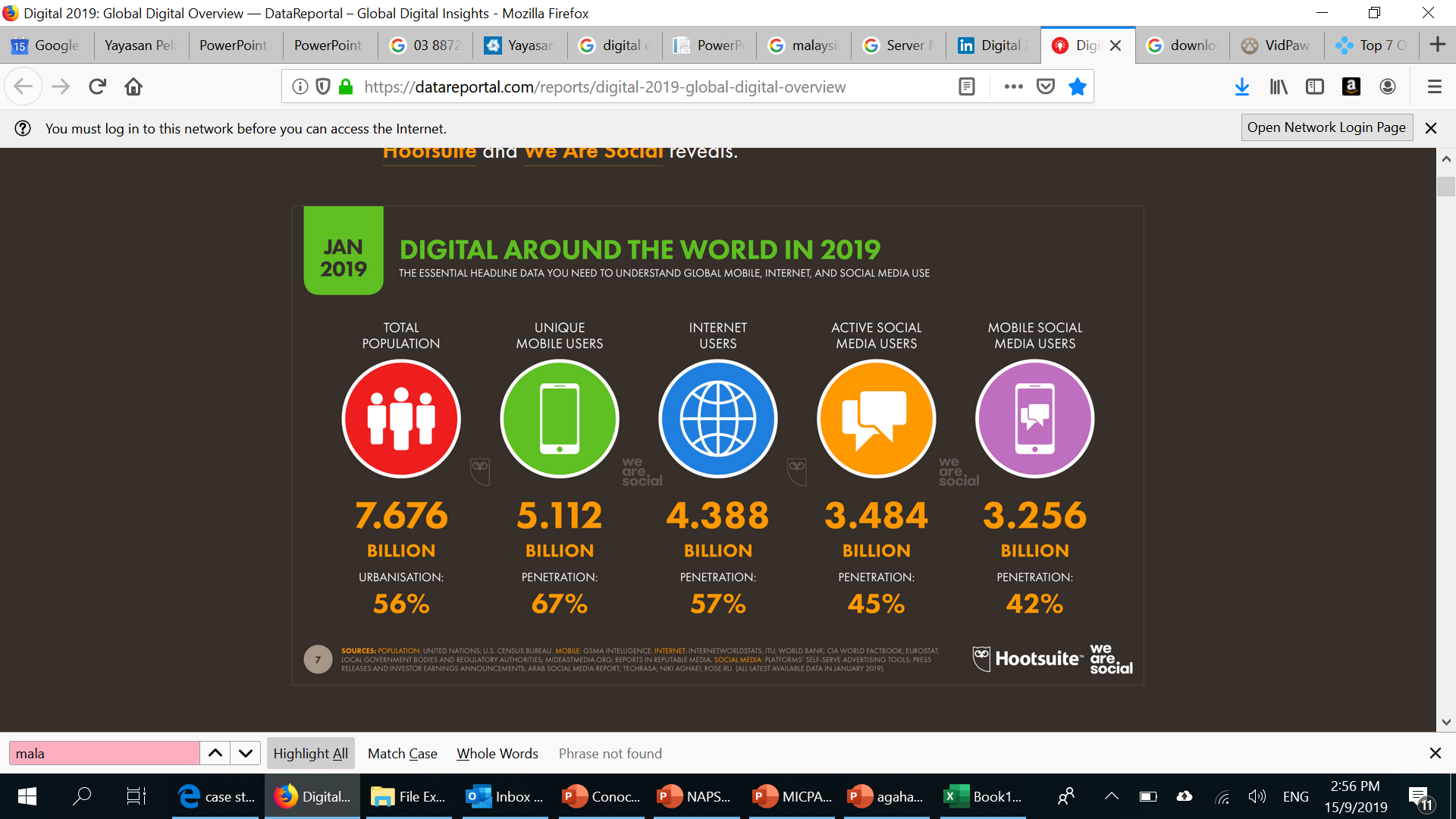 On average, Malaysians use mobile phones and social media more than others in the world
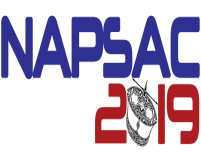 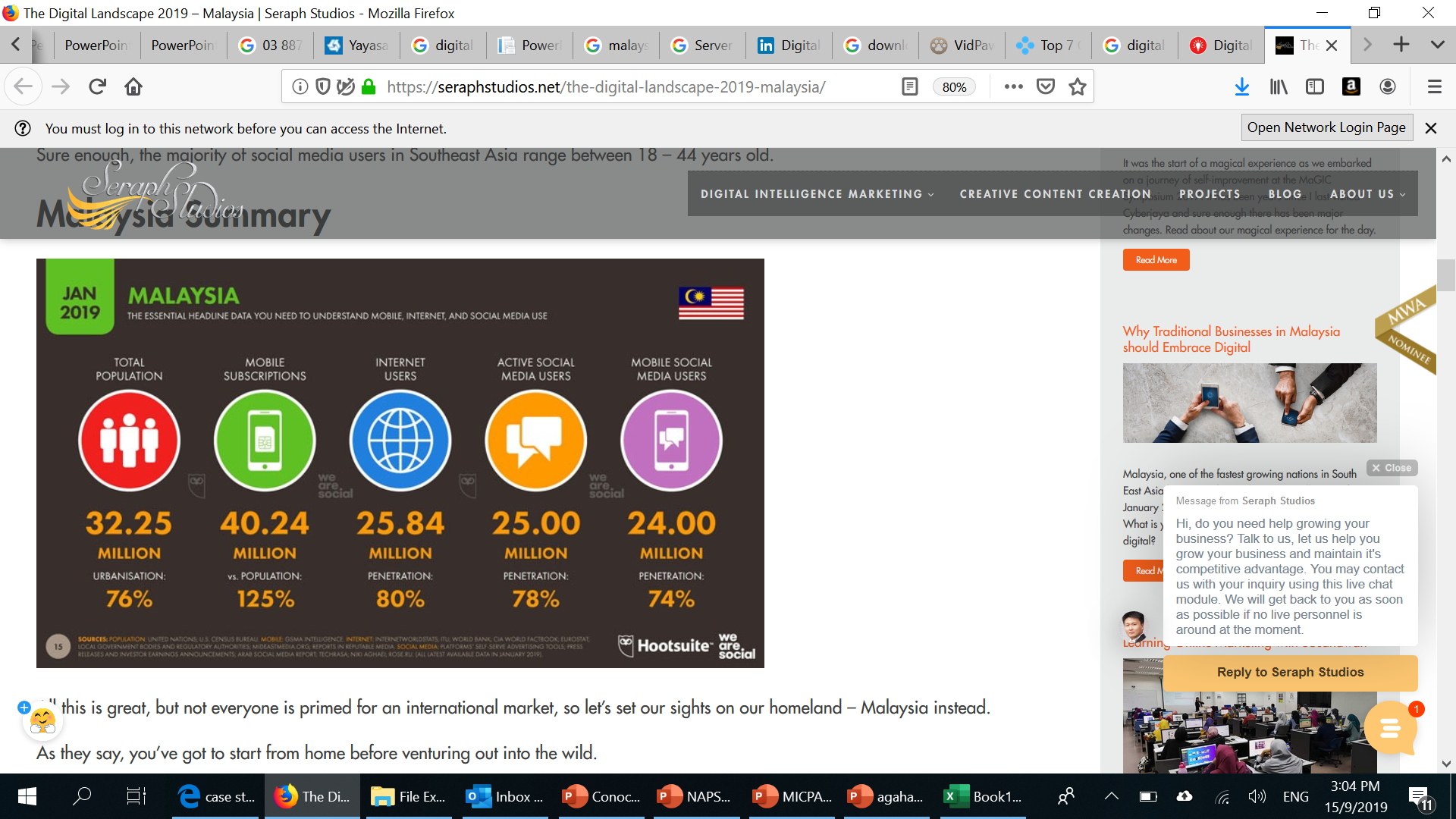 Largest solutions own no physical assets -  Their biggest assets are their CUSTOMERS
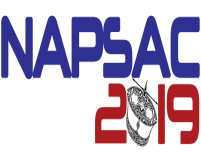 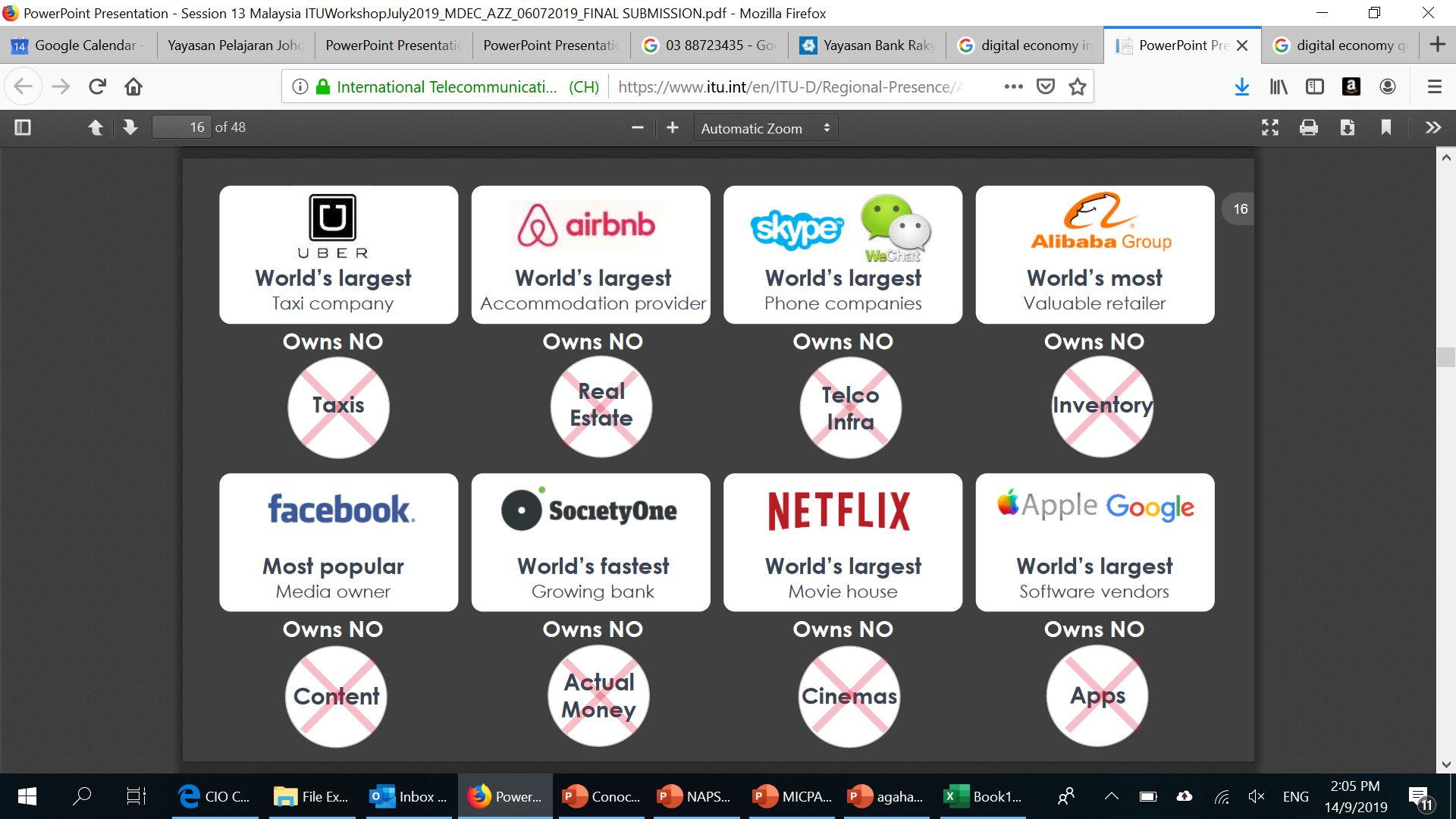 Consumer preferences are rapidly shaping the digital economy
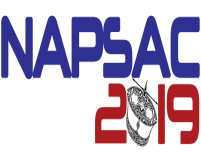 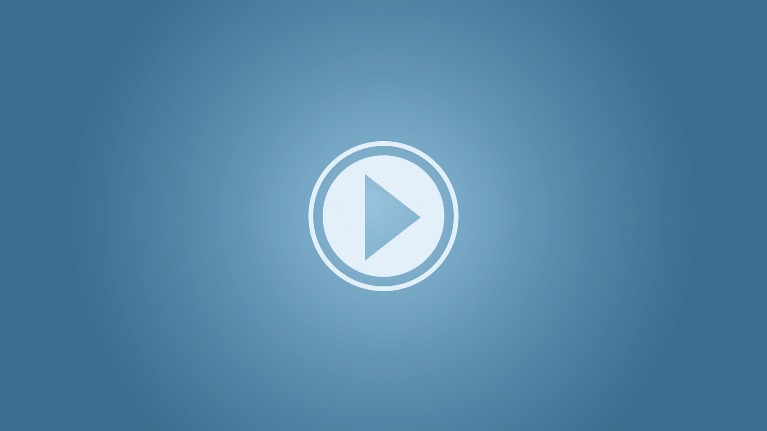 Customer centricity is key in digitalisation
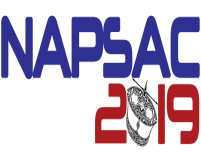 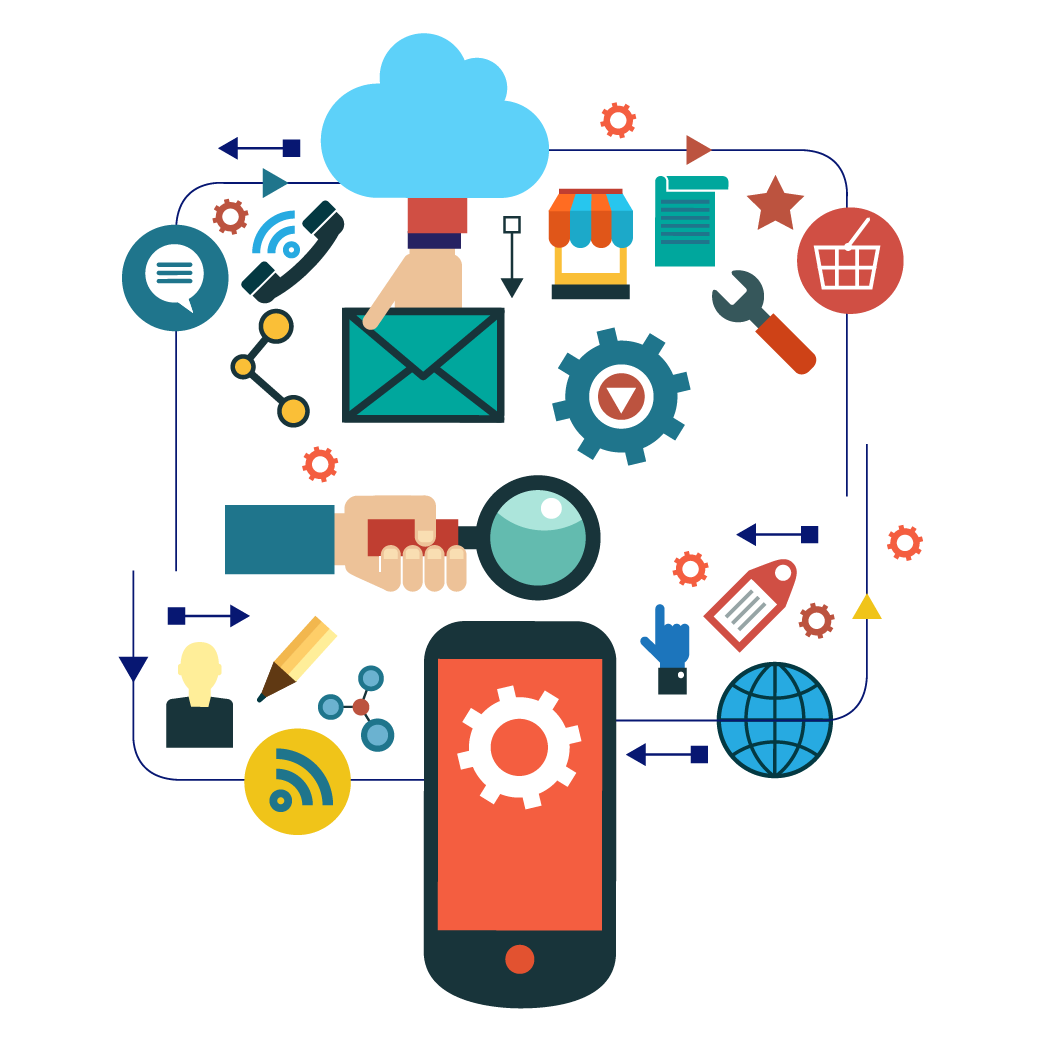 Customers are indifferent of the technologies used

Personalised services

Fast and on-the-move solutions

Quick access to information

Secured and trustworthy solutions

Customer centric mindset and process must be put in place in digitalising government services
Endless possibilities exist from leveraging on the digital economy
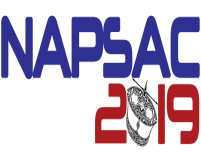 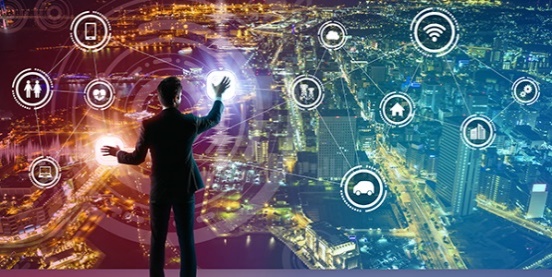 Savings in Government Expenditure
Stronger Governance
Happiness Index
Effective Policy Making
Ease of Doing Business
Endless possibilities exist from leveraging on the digital economy
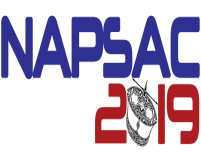 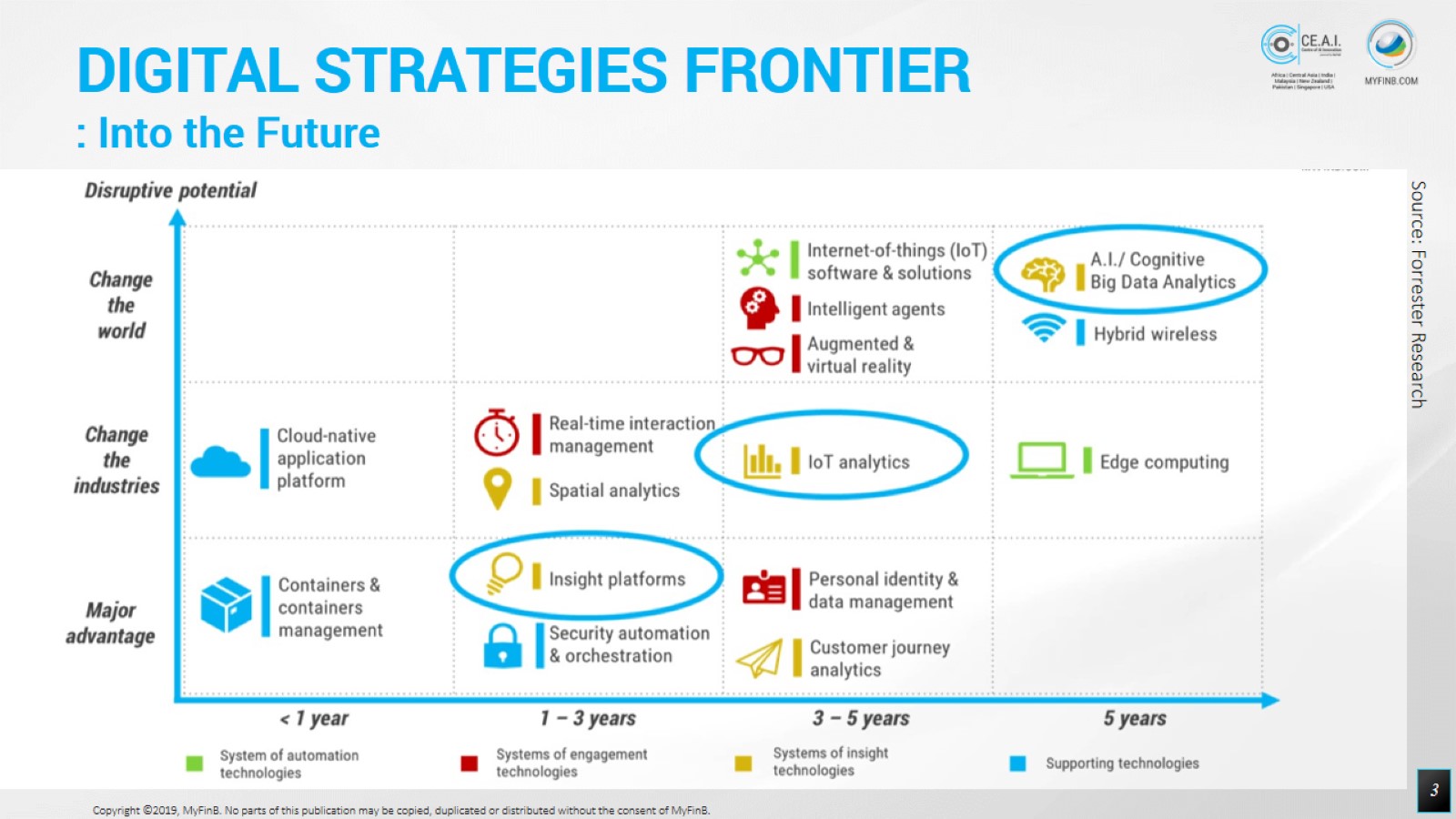 Endless possibilities exist from leveraging on the digital economy
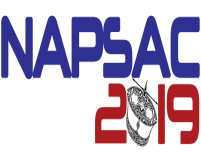 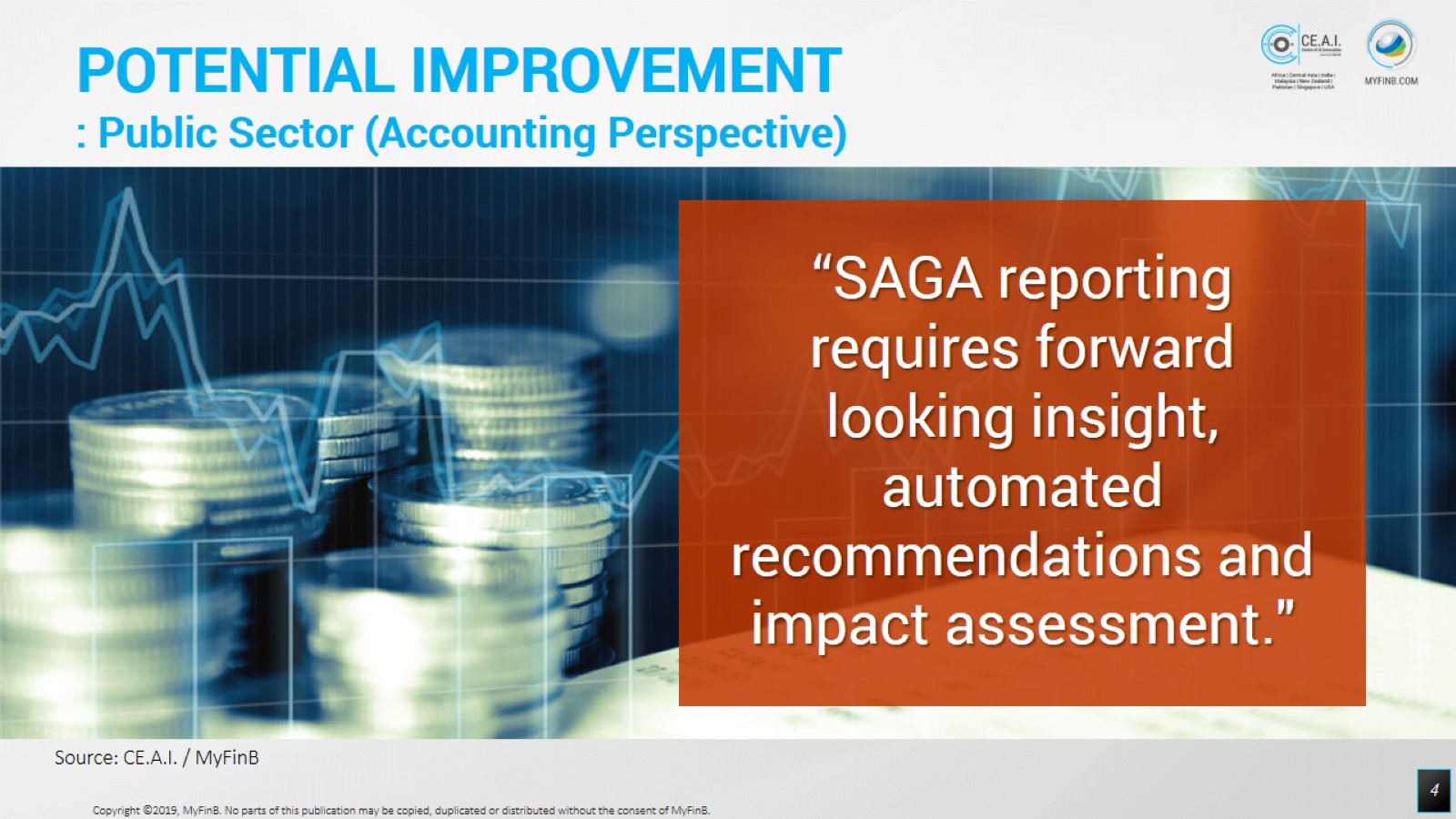 Endless possibilities exist from leveraging on the digital economy
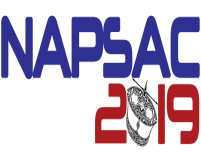 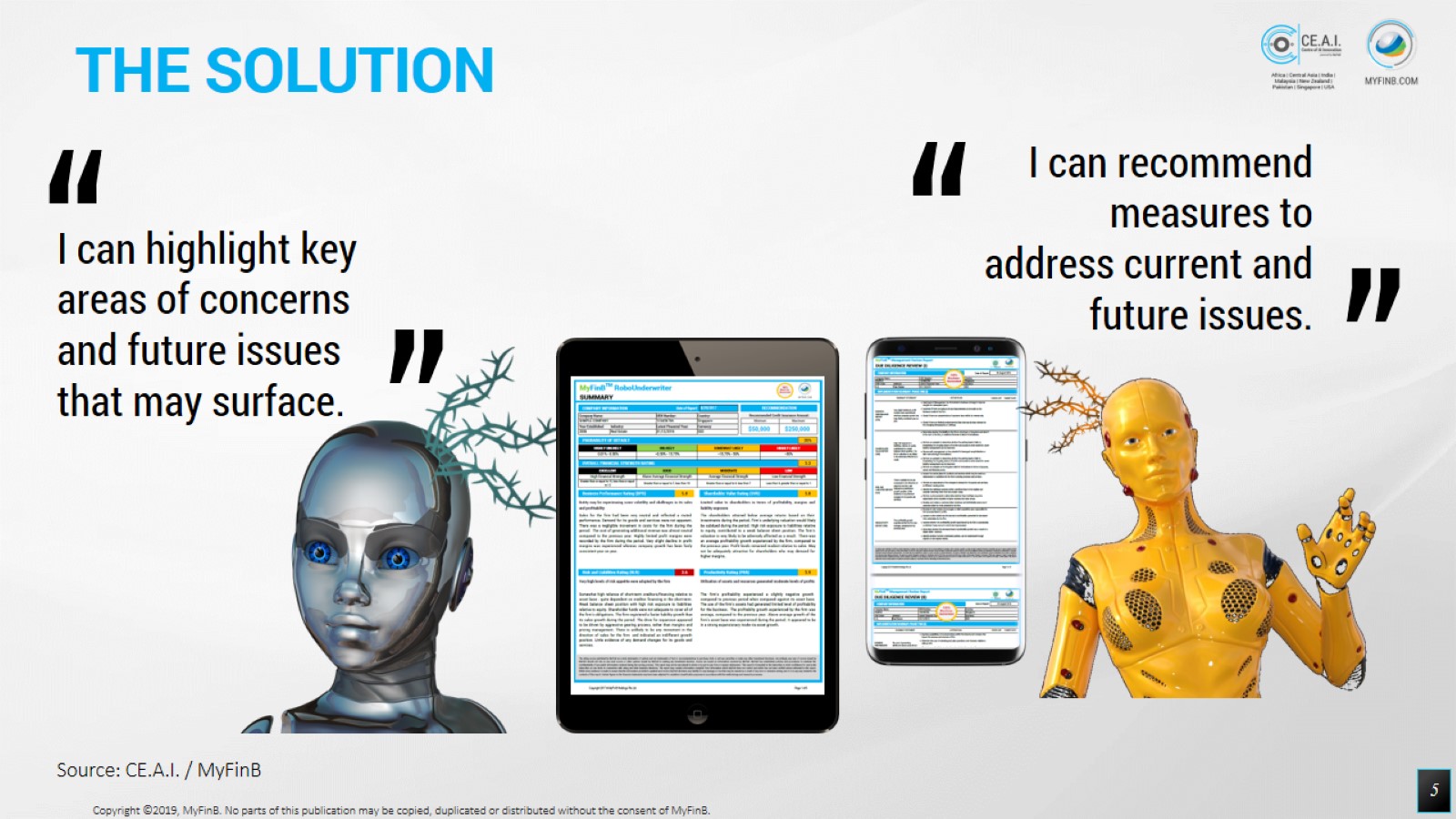 Endless possibilities exist from leveraging on the digital economy
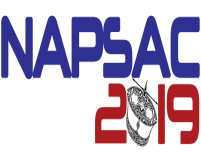 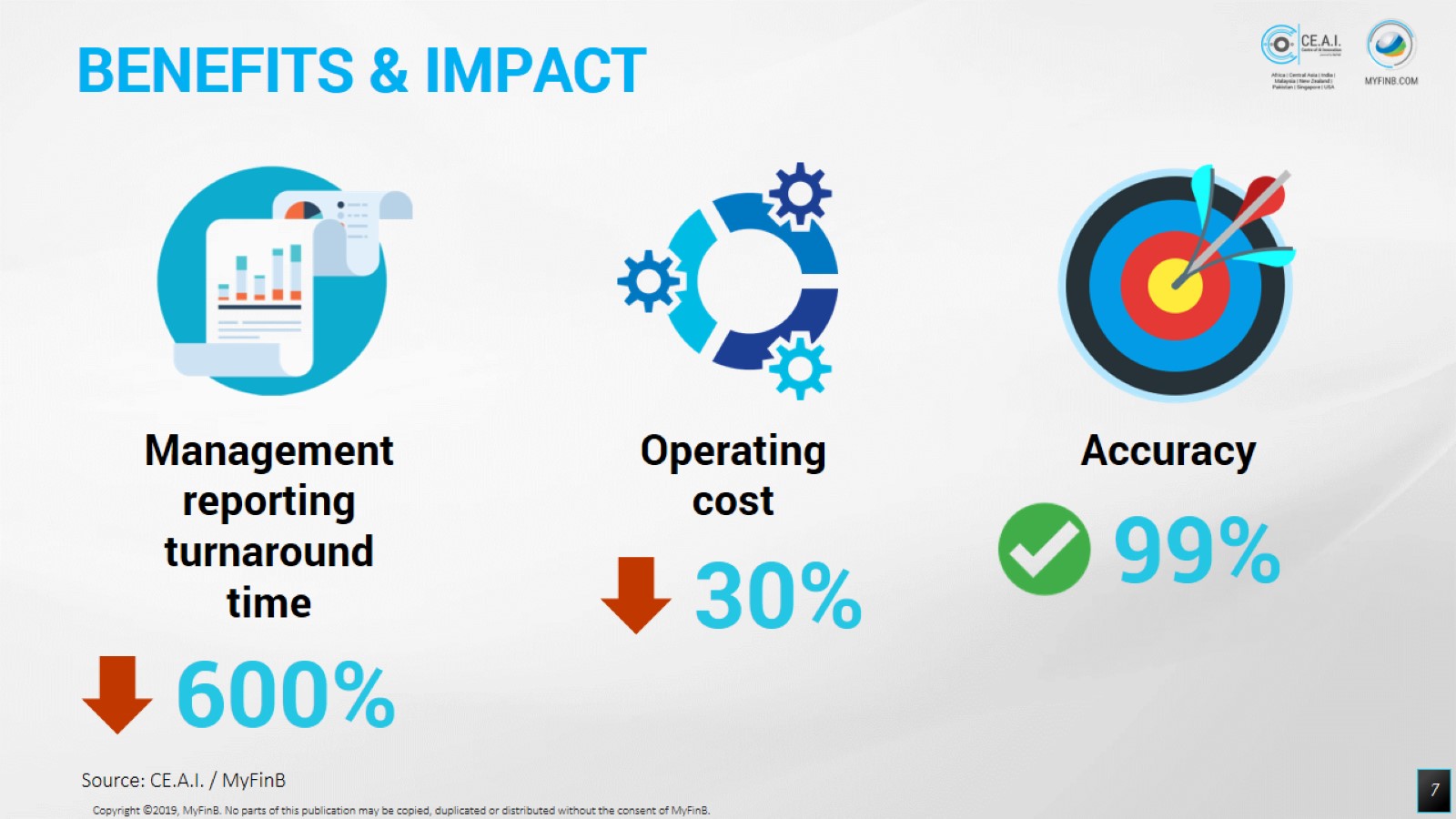 However, digitalisation should never be SILO.  Make it an ecosystem
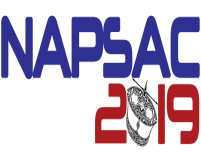 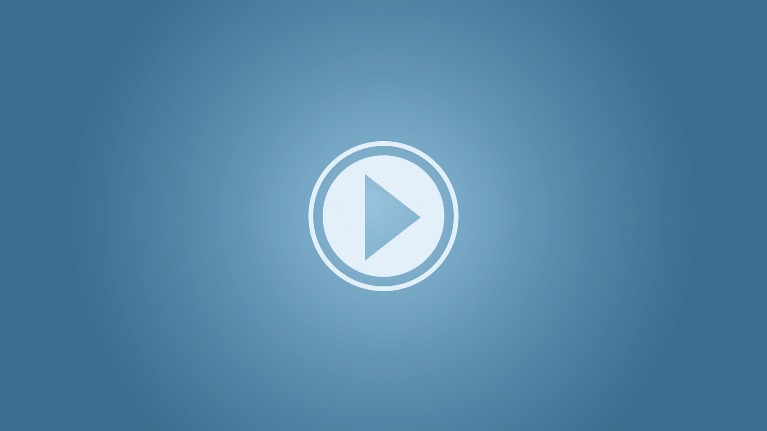 Developing mobile applications is NOT the solution
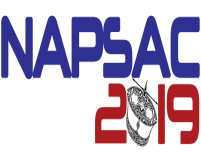 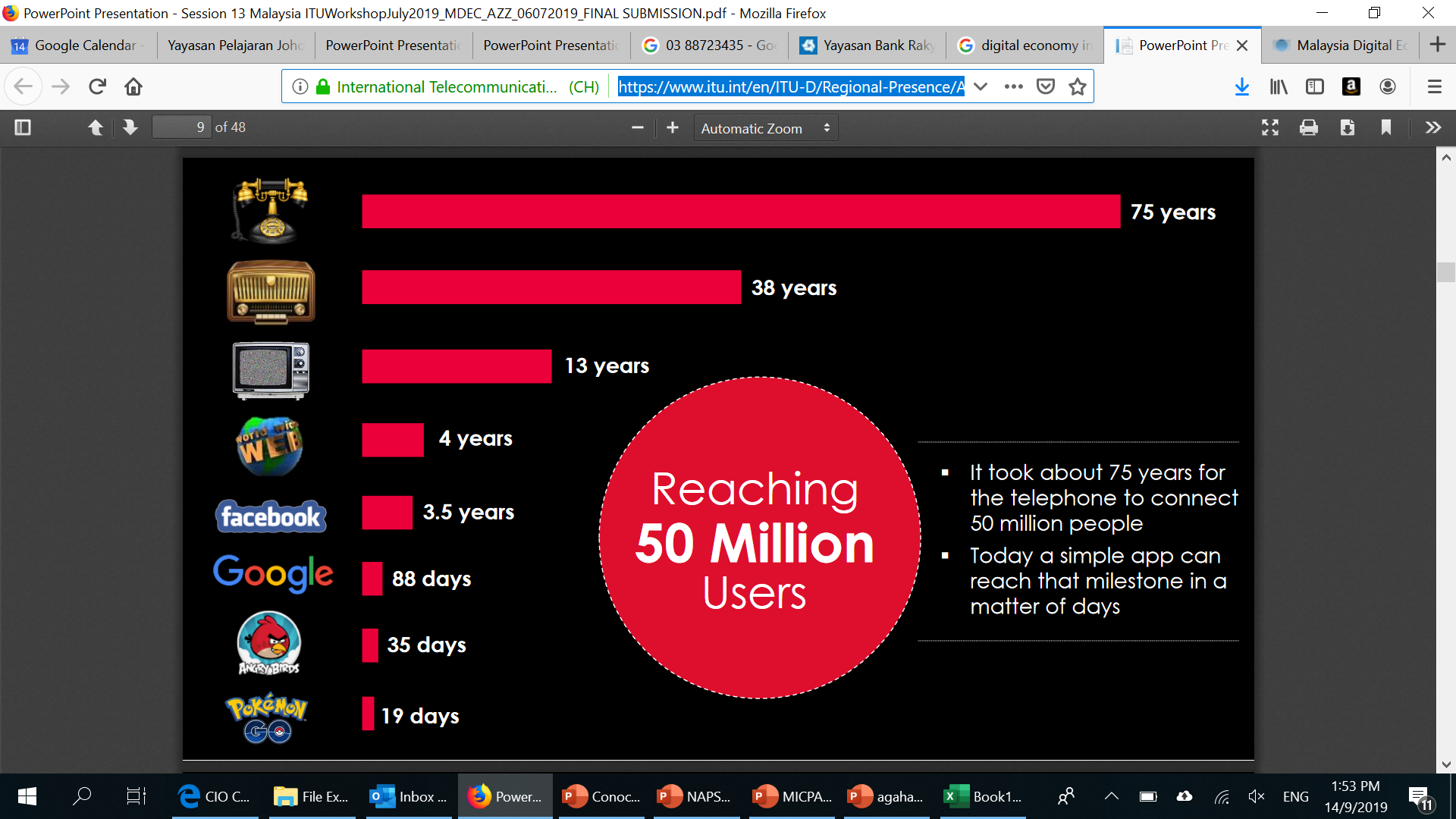 Danger of developing mobile applications based on SILO “departmental” views

Confused customers faced with “application overload”

Positive / negative experience brings quick widespread impact on satisfaction & perception
Learning from one of the largest profitable ecosystem in the world
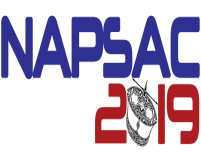 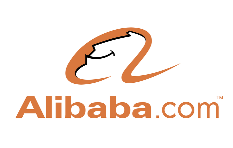 “Customers first, Employees second, Shareholders third” – Jack Ma

Mission is to make it easy to do business anywhere

Inclusive - Customers, Merchants and Participants conduct e-commerce in its ecosystem

Technology, payment system, logistics and cloud are the “tools” supporting the ecosystem

Main objective is to satisfy customers
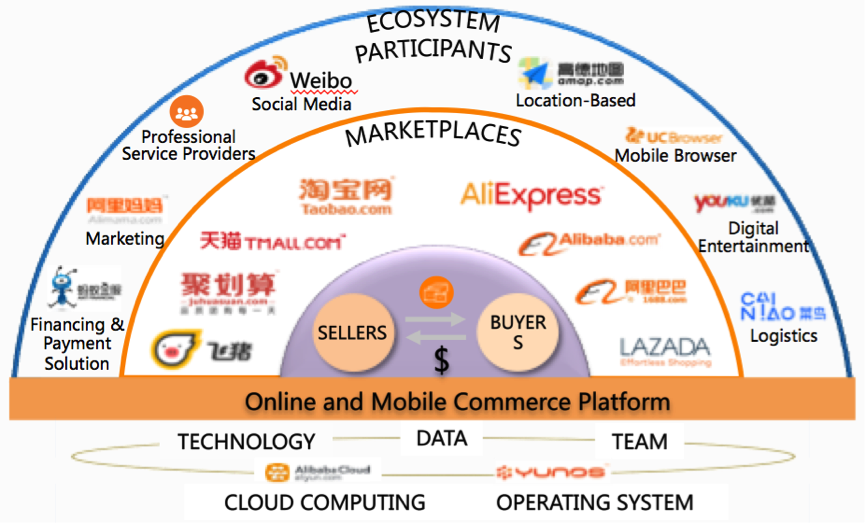 The portal myGovernment is our window to various online government services and information..
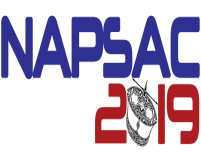 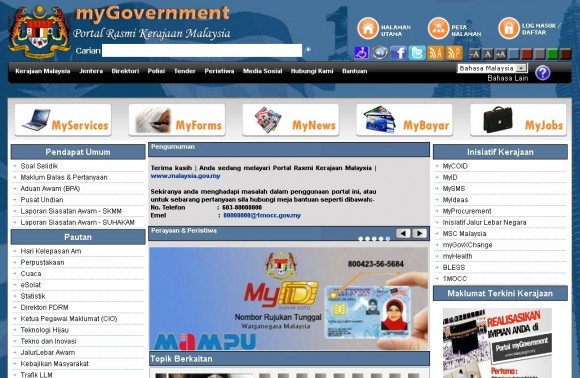 ..which has started ane-government service ecosystem
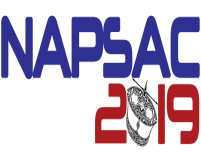 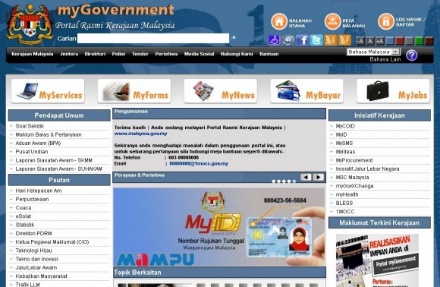 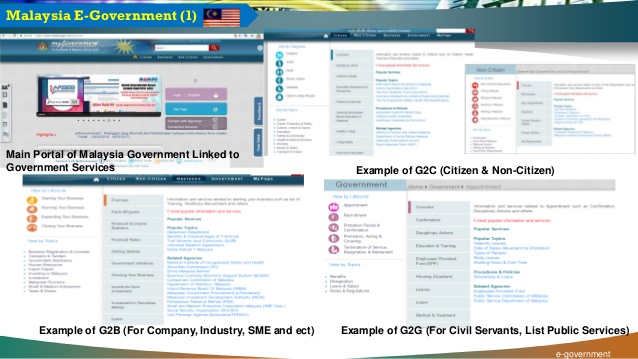 Centralised vs decentralized

“No one size fits all” – Customer first

Project governance

Strong CIOs community

Private & public sector collaboration
Objectively, how do we fare against other digital governments..
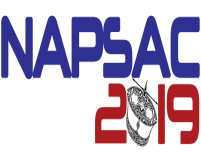 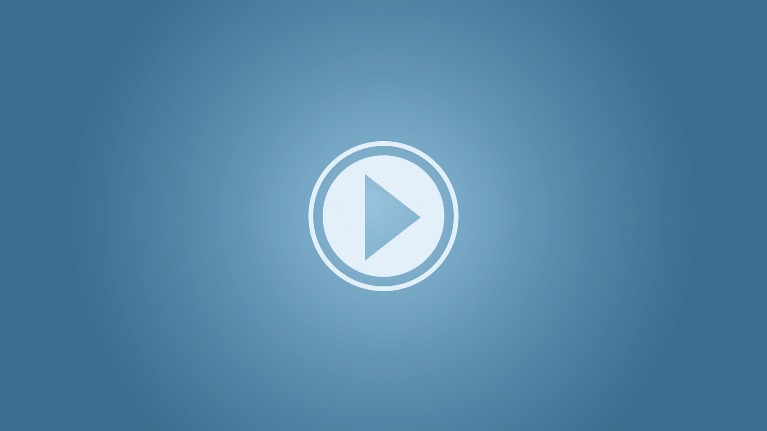 Studies reveal that Malaysians are very vulnerable to internet scams
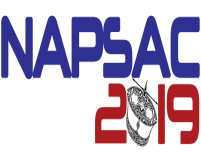 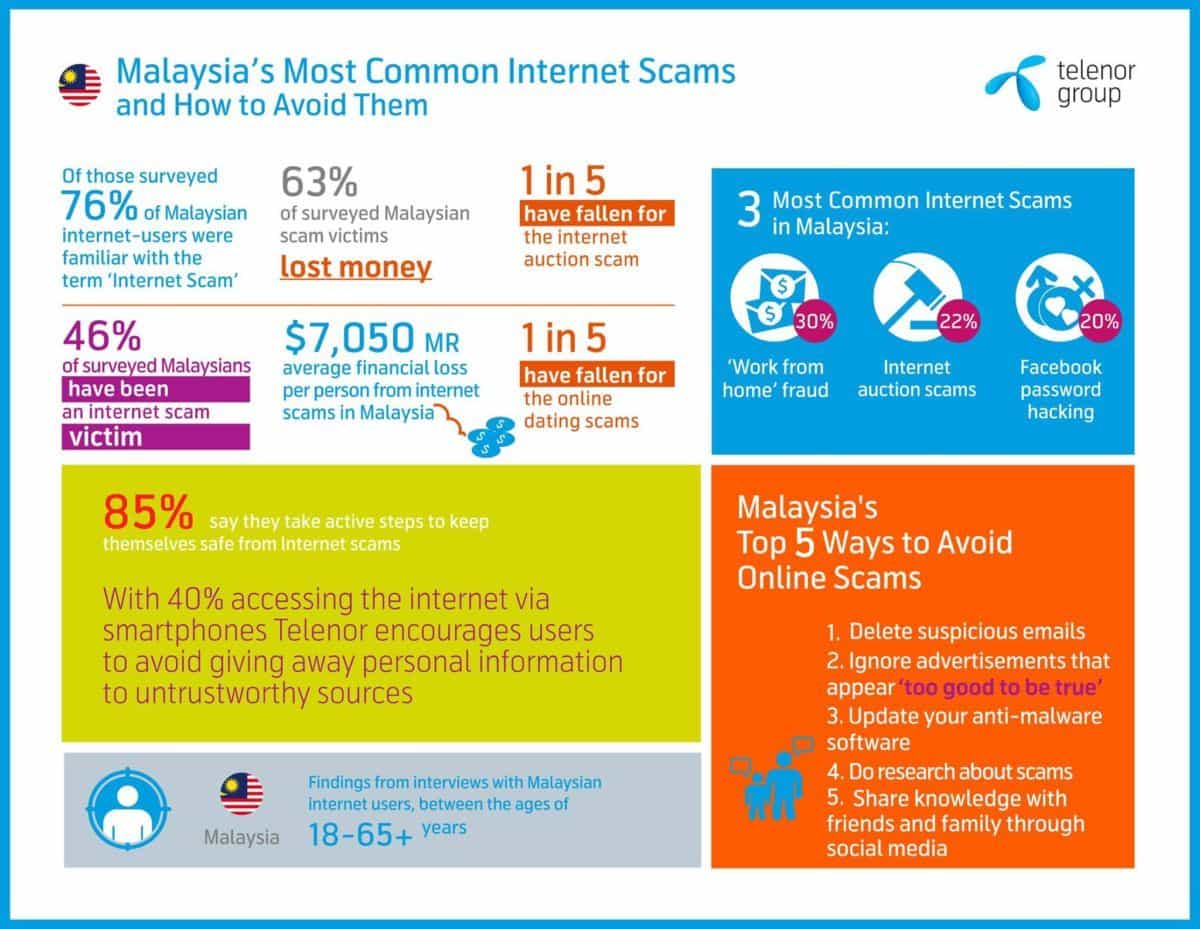 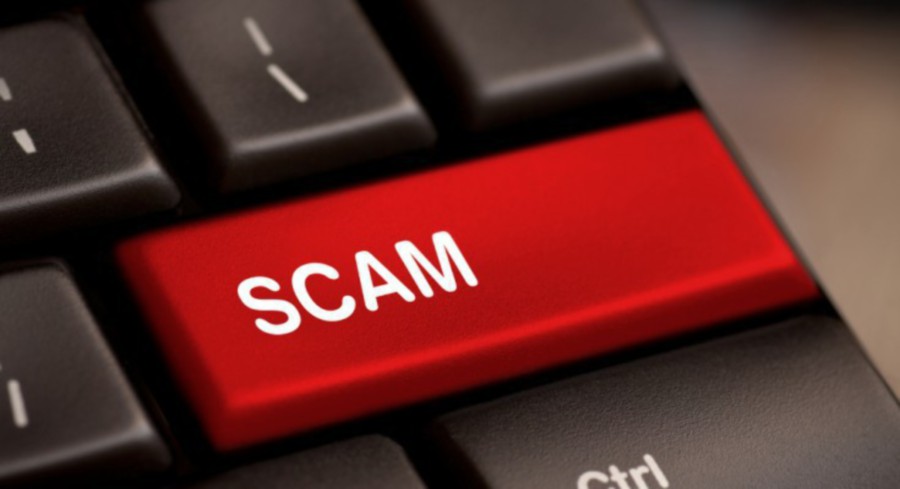 Ultimately, customers need solutions they can trust..
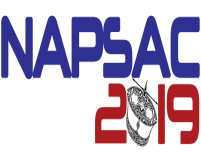 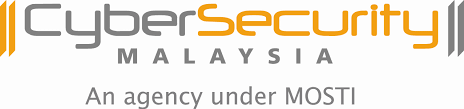 Cyber security must come at the forefront of the digital initiatives, not as an “afterthought”

Balance between security vs privacy?

Security breach is inevitable.  Embrace the risk and manage it – investments, governance, risk management, testing, security intelligence and inter-agency sharing 

Human remains the weakest link -  Educate on ethics and cyber security hygiene
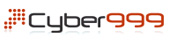 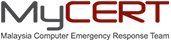 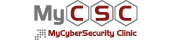 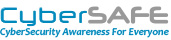 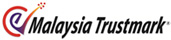 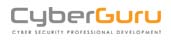 Many initiatives have been taken by the government to protect and educate on cybersecurity
Digitalisation is also about culture change.. and human capabilities
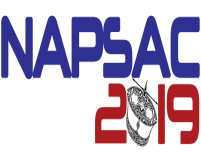 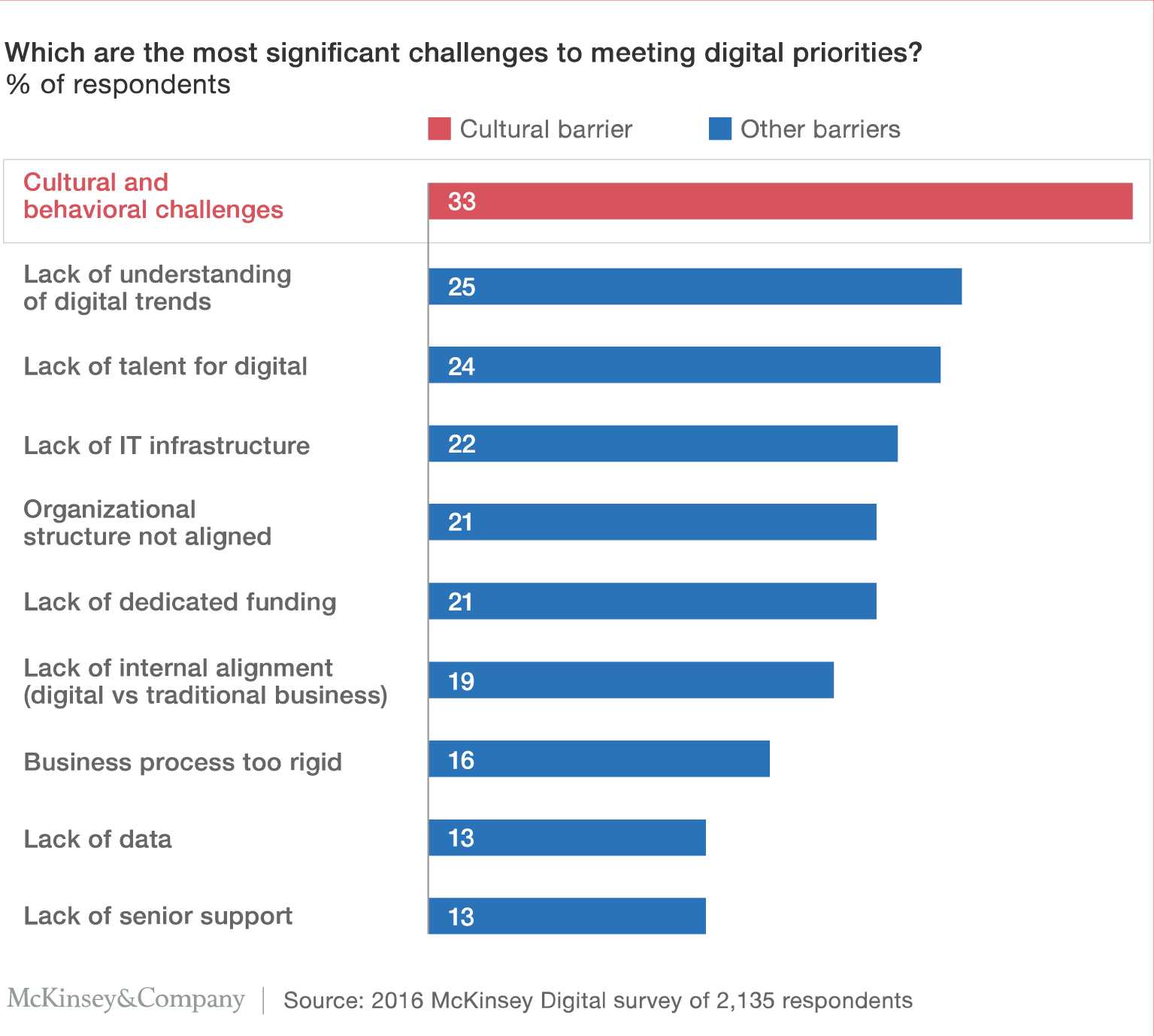 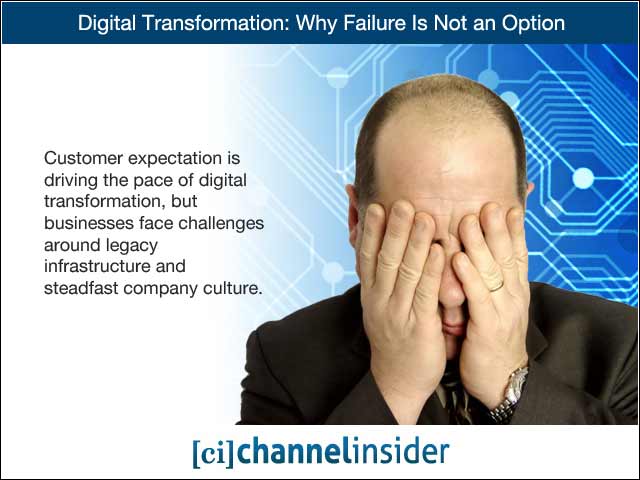 Digitalisation is also about culture change.. and human capabilities
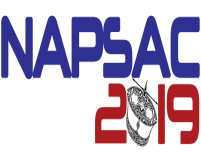 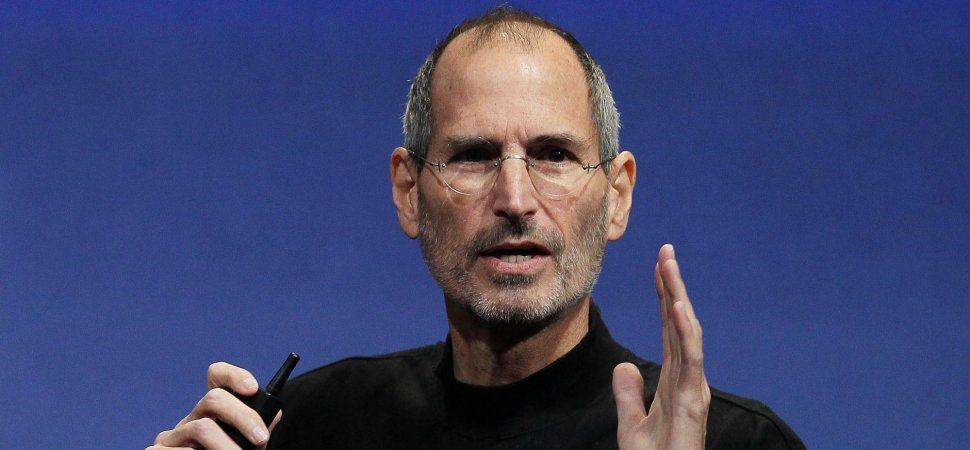 “Technology is nothing. What's important is that you have faith in people, that they're basically good and smart, and if you give them tools, they'll do wonderful things with them.”

- Steve Jobs -
This has been proven many times in business history
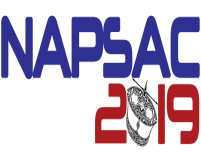 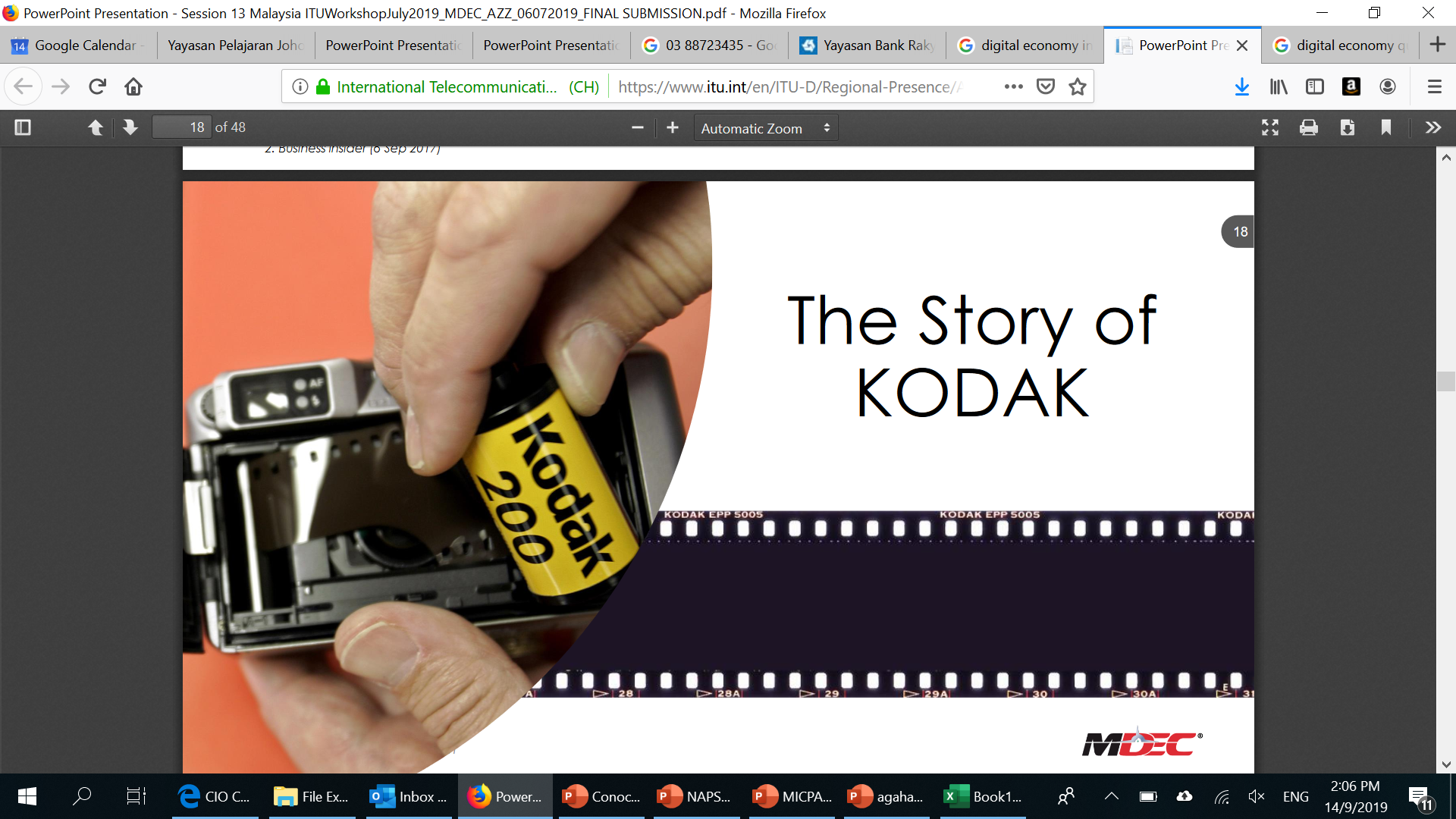 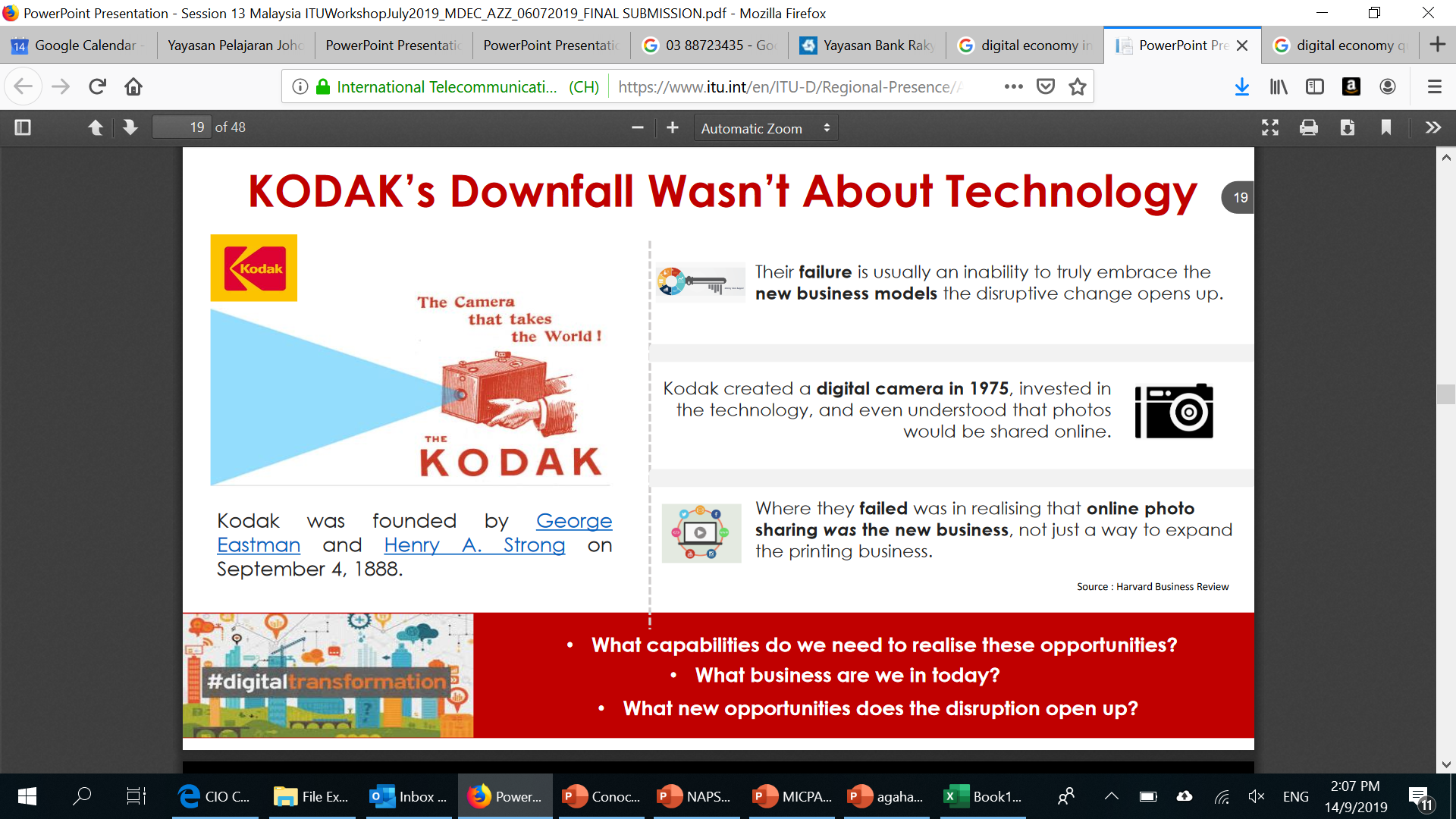 We must embrace technology and upskill ourselves to allow digitalisation to happen
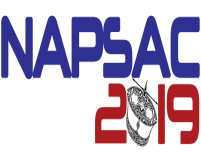 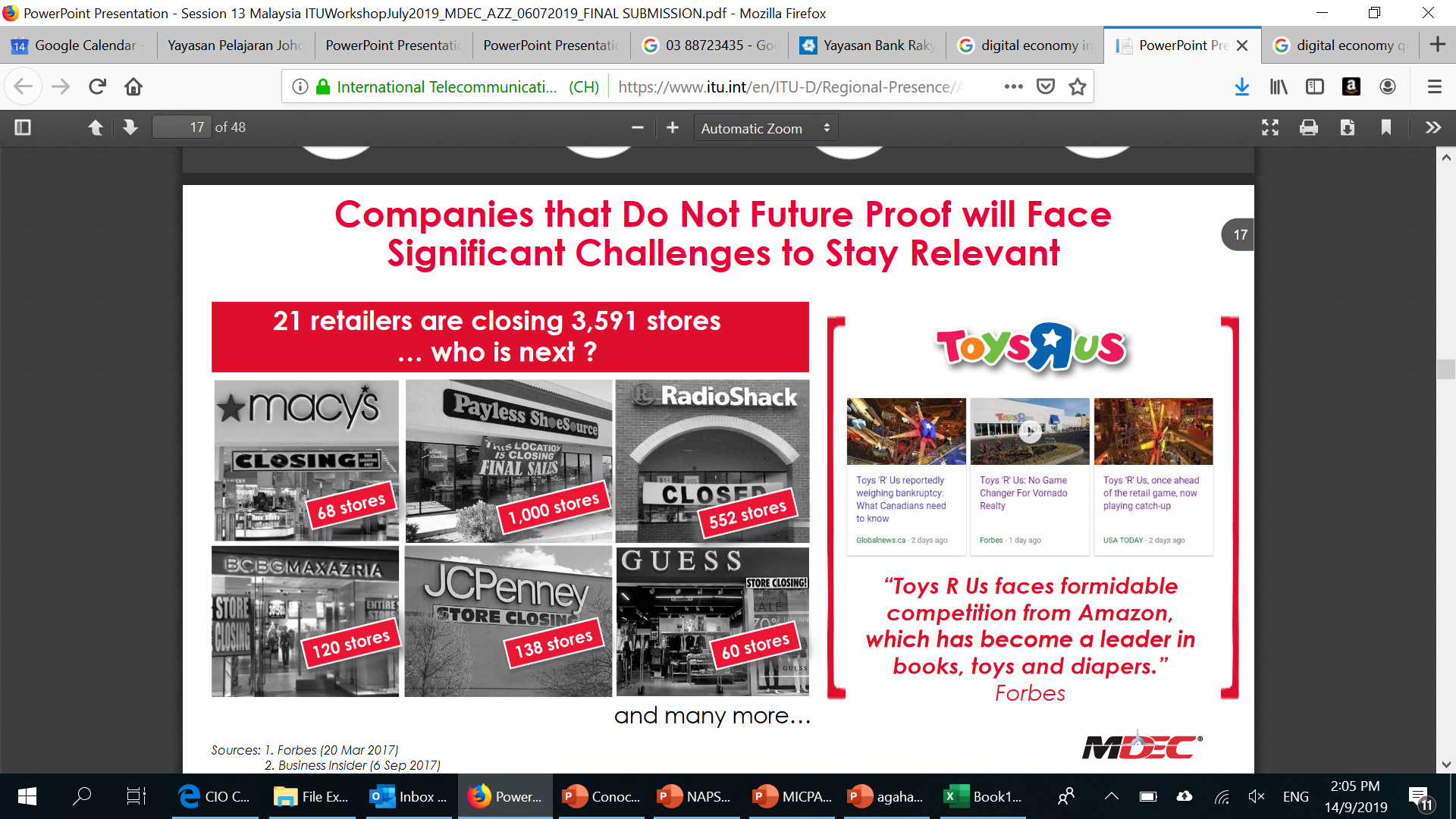 The reality can be difficult for those who resist change
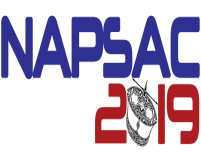 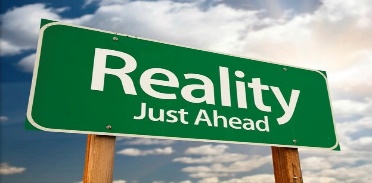 Culture and mindset shifts are critical not only for sustainability of our organisations but also personal careers

Embrace and promote change

Be consumer-oriented

Embrace “design thinking” – experiment, learn and improve

Encourage and reward innovation

Engage, communicate & collaborate

Upskill talent and digital capabilities
“The World Economic Forum estimates that about 75 million jobs may be displaced globally by a shift in the division of labour between humans and machines..

While 133 million new roles may emerge that are more adapted to the new division of labour between humans, machines and algorithms by 2022.”
Accountants must rise up to stay relevant in the digital economy
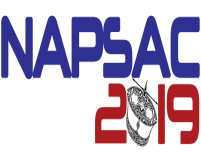 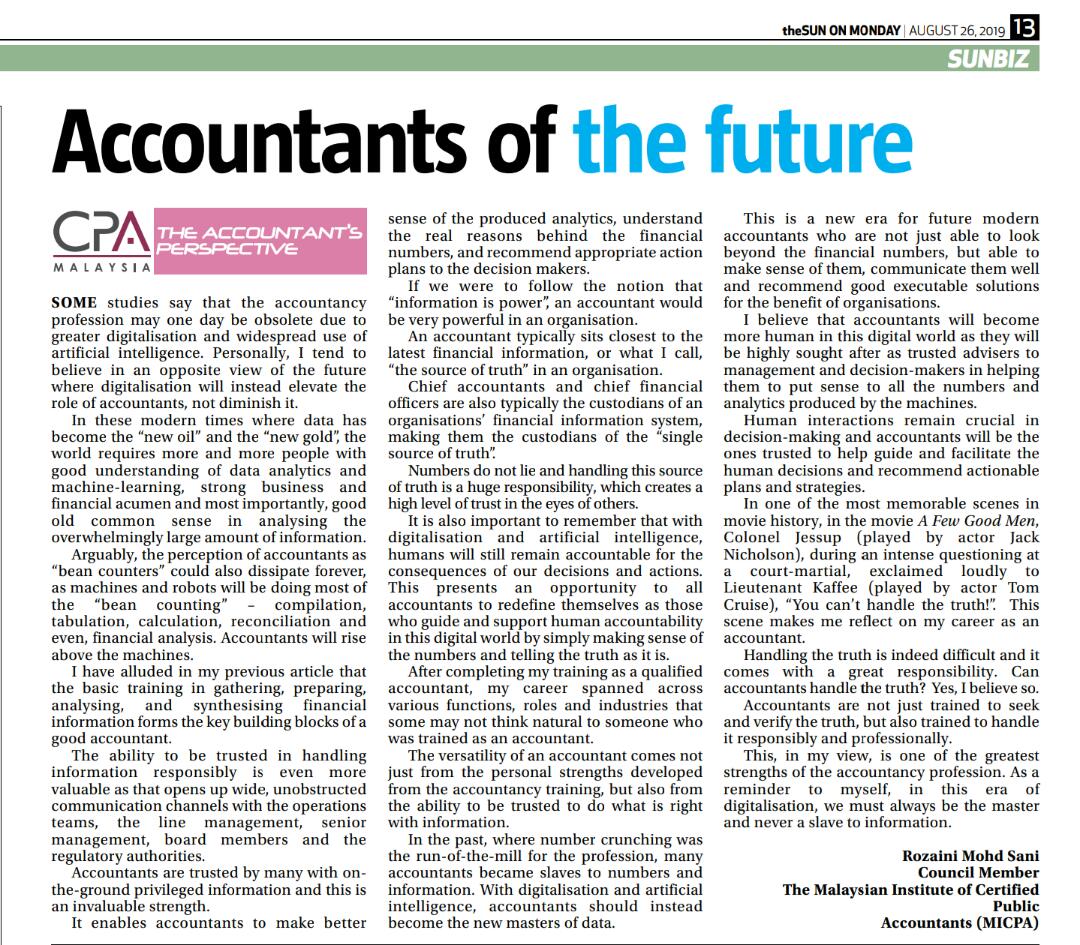 Change agent in the transformation of mindsets
Collaborate with CIOs in governance and project selection
Measure success and value realisation – communicate lessons learnt
Engage others and be consumer-oriented in addressing issues - recommend digital solutions and collaborate in digital initiatives
Be a trustworthy custodian of financial data – the single source of truth.  Accountants will be trusted advisors to facilitate human decision making
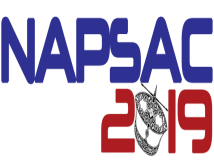 SUMMARY
Leveraging on Digital Economy requires us to
Approach digitalisation from a customer’s perspective

Develop digital solutions with an ecosystem in mind

Protect the trust of customers in our digital ecosystem and solutions

Be an agent of change.  At the end, digitalisation is a culture.
Thank you
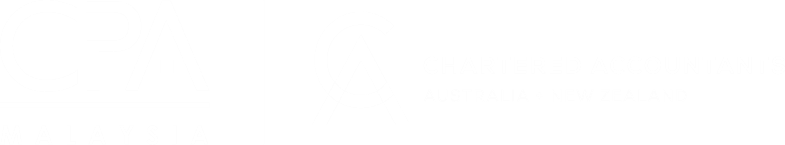 CONTACT US
Rozaini Mohd Sani
Council Member, MICPA

MICPA
No. 15, Jalan Medan Tuanku
50300 Kuala Lumpur.

Tel: 03-2698 9622
www.micpa.com.my
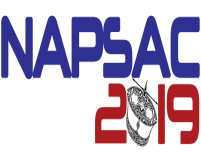 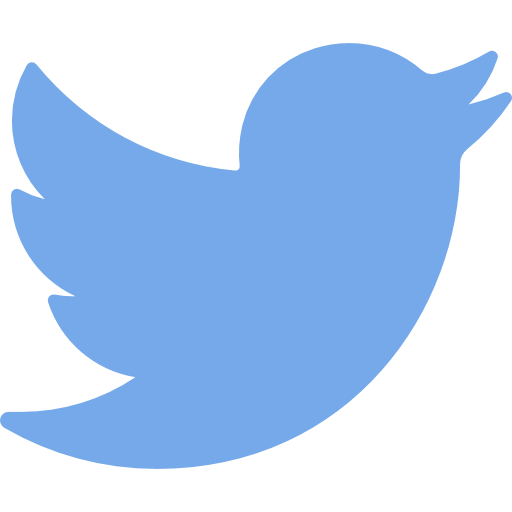 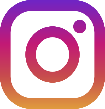 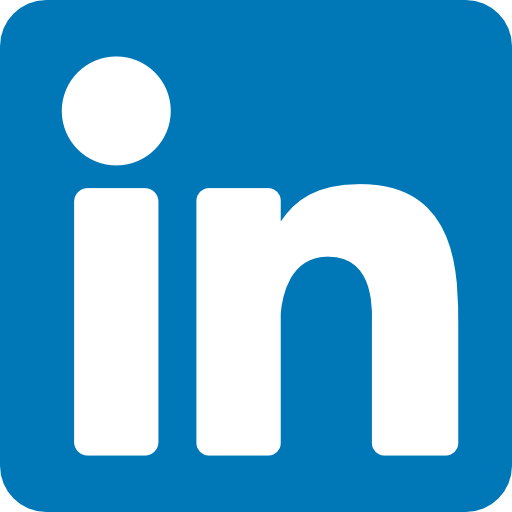 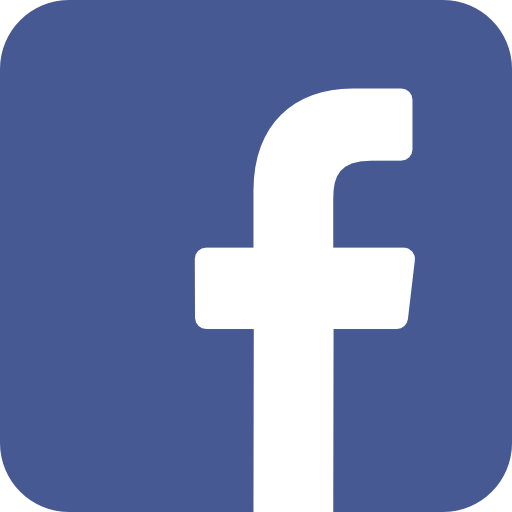 /theMICPA
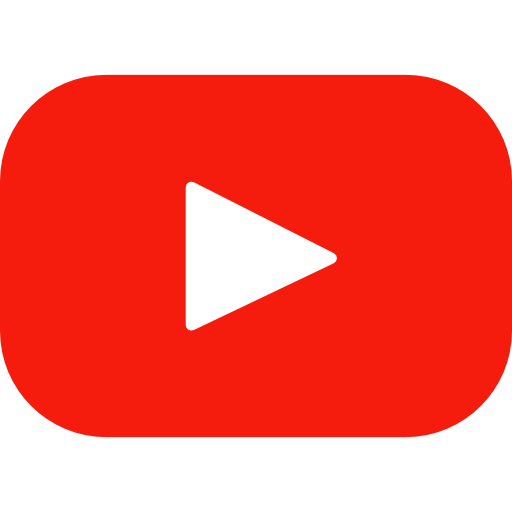 /MICPAchannel